Big Data, Education, and Society
February 13, 2025
Questions about assignment?
Due in 3 days

Post on discussion forum 

Do not forget to post in response to your classmates
Post as a project group
Parent reporting
Parent reporting
What do parents usually get from schools?
Parent reporting
Subject-level grades
Percentile scores for subjects overall
Uninterpretable competencies with 1-3 scores
Your child was absent
Your child is behind on school work
PowerSchool
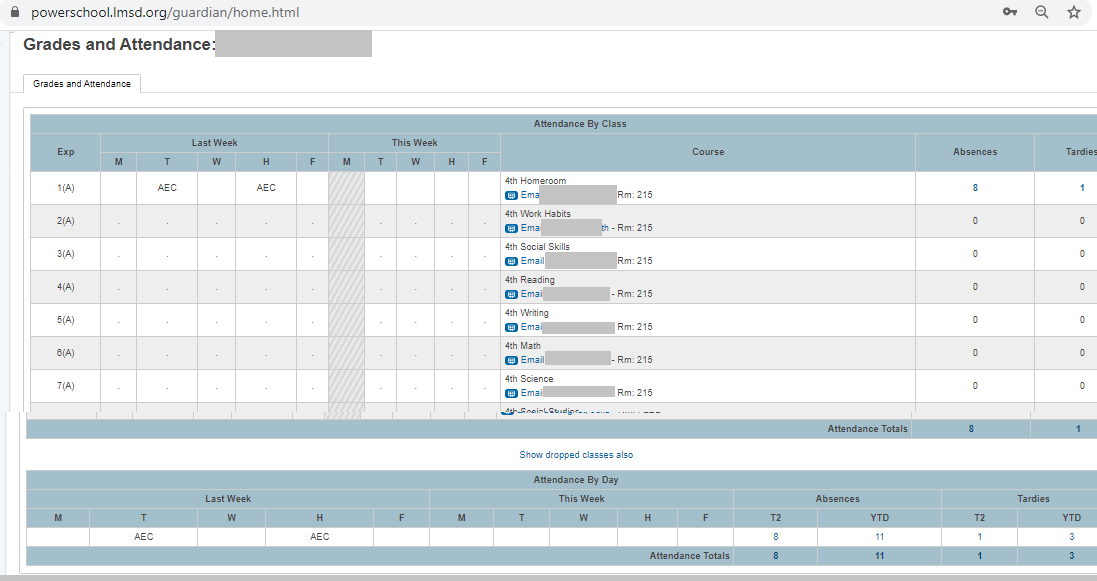 PowerSchool
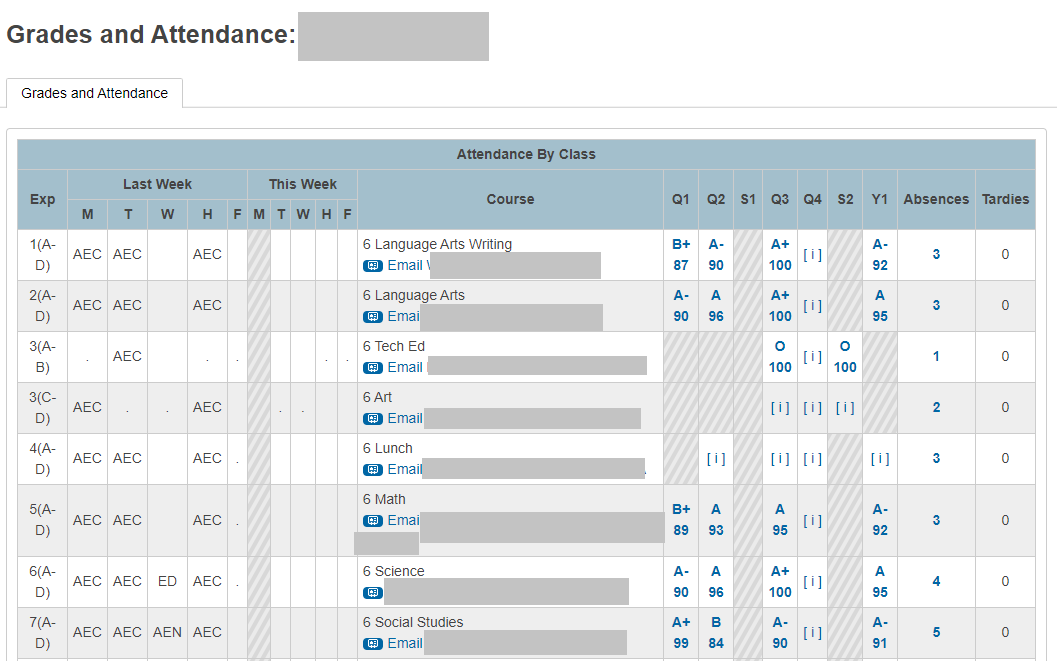 PowerSchool
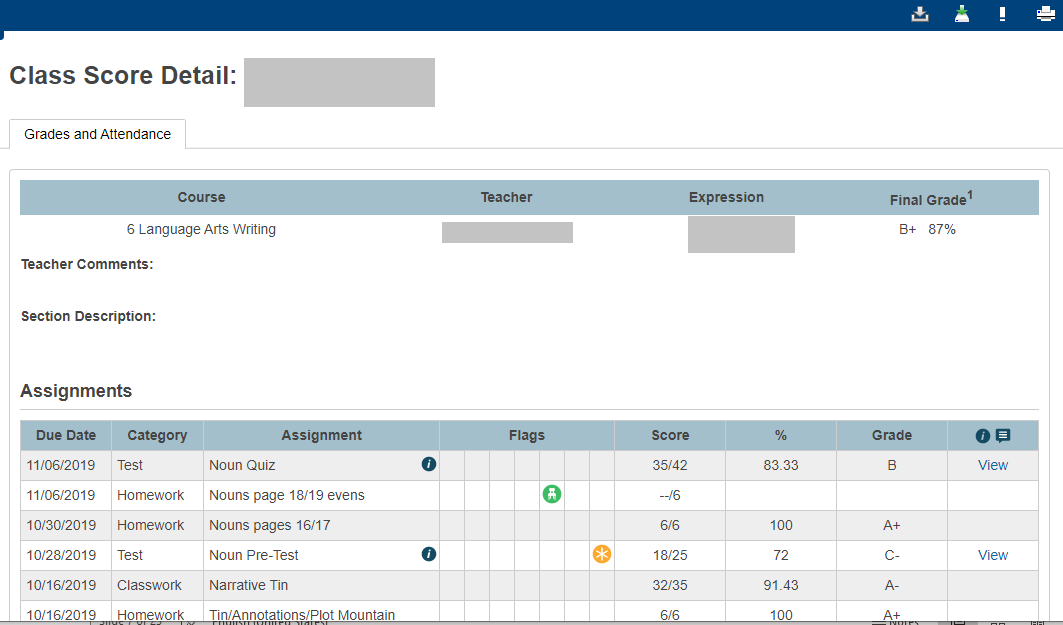 PowerSchool
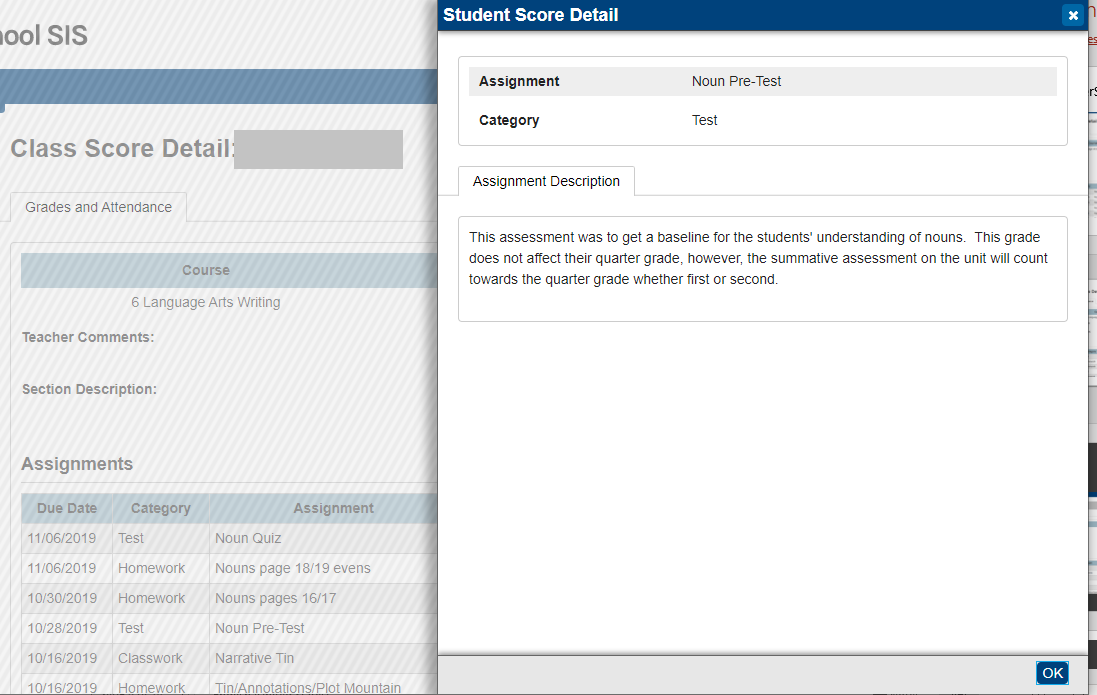 What’s a parent to do?
With this information
What’s a parent to do?
With this information

Little Fnordkin got a C- on the test, but what options do the parents have?
Parent reporting (Broderick et al.)
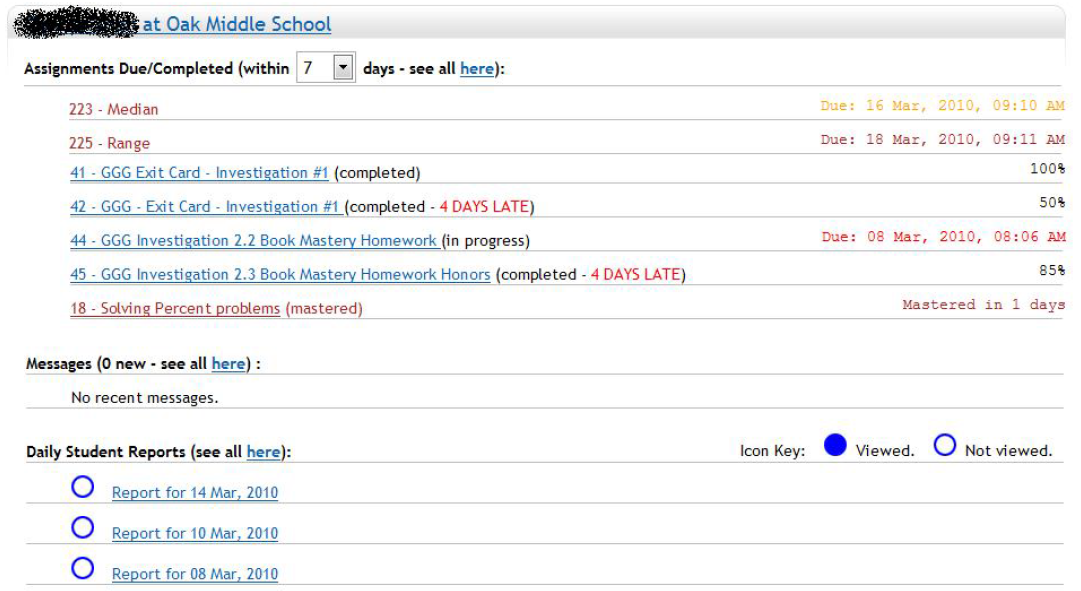 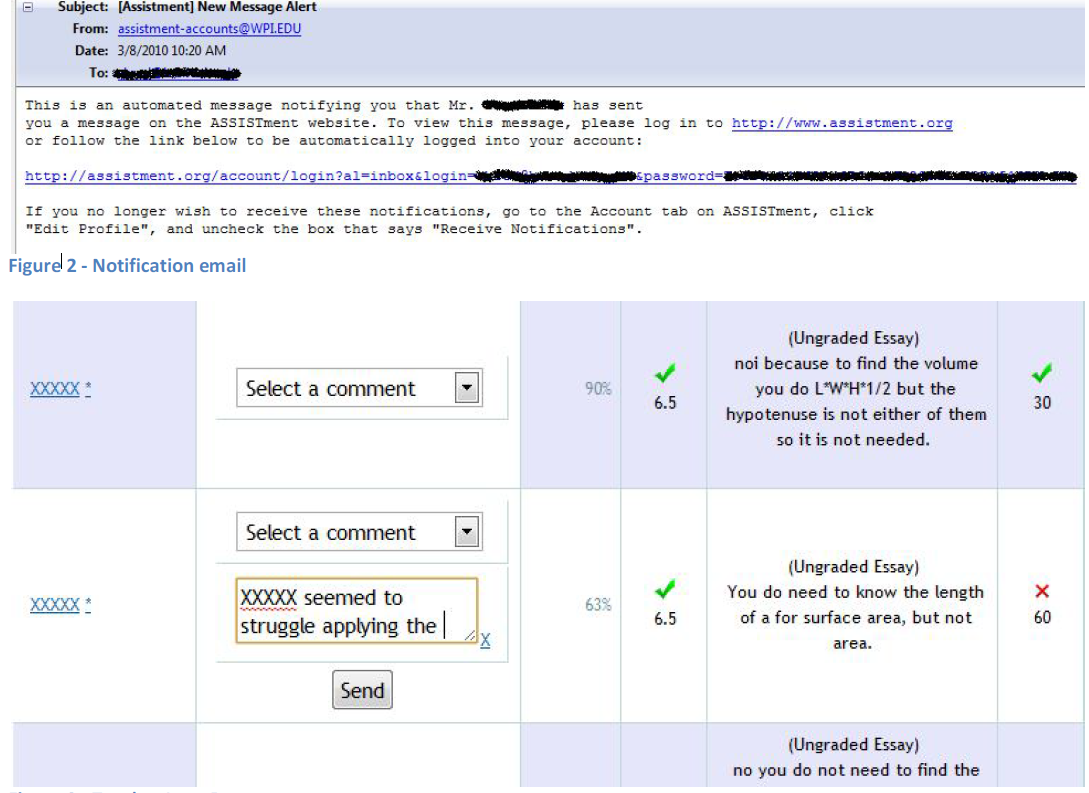 Parent reporting (Broderick et al.)
Explicitly designed at teacher request not to allow parent to communicate through reports, to reduce parent communication to them
Parent reporting (Broderick et al.)
Explicitly designed at teacher request not to allow parent to communicate through reports, to reduce parent communication to them

What are your opinions of this decision?
Parent reporting (Broderick et al.)
Limited use by parents
Mildly positive responses on parent survey
More parents felt like they understood what was being covered in math class, and how their student was performing
Questions? Comments?
Parent reporting (Bergman)
Emails and text messages to parents informing them when assignment not handed in

Significant though small positive impact on student GPA
Questions? Comments?
Parent reporting (absenteeism)
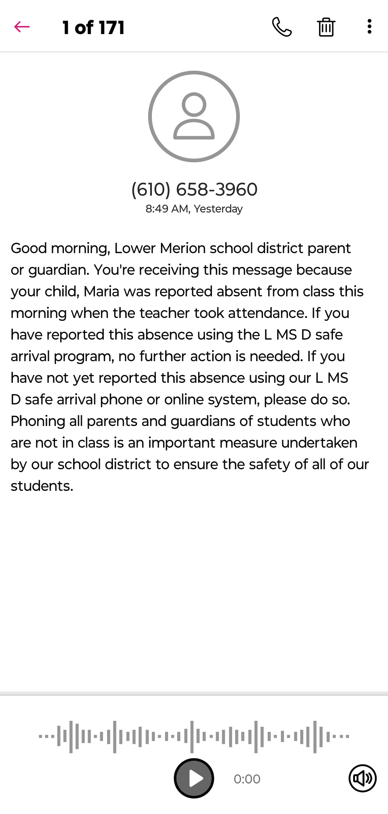 Parent reporting (progress)
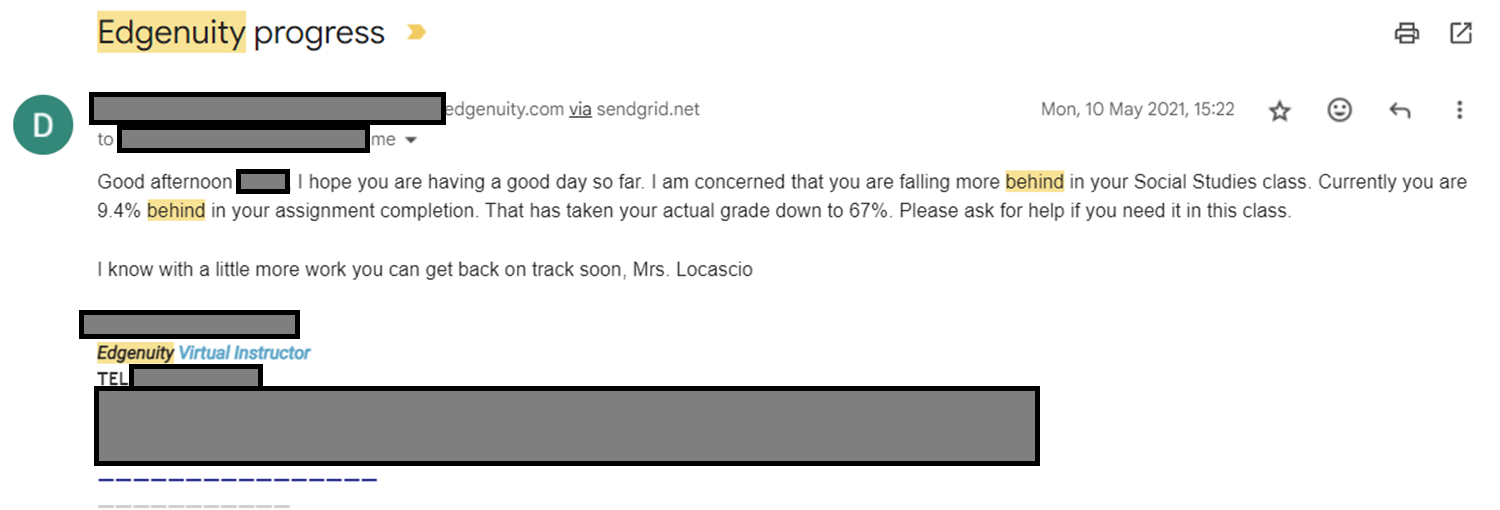 Parent reporting (progress)
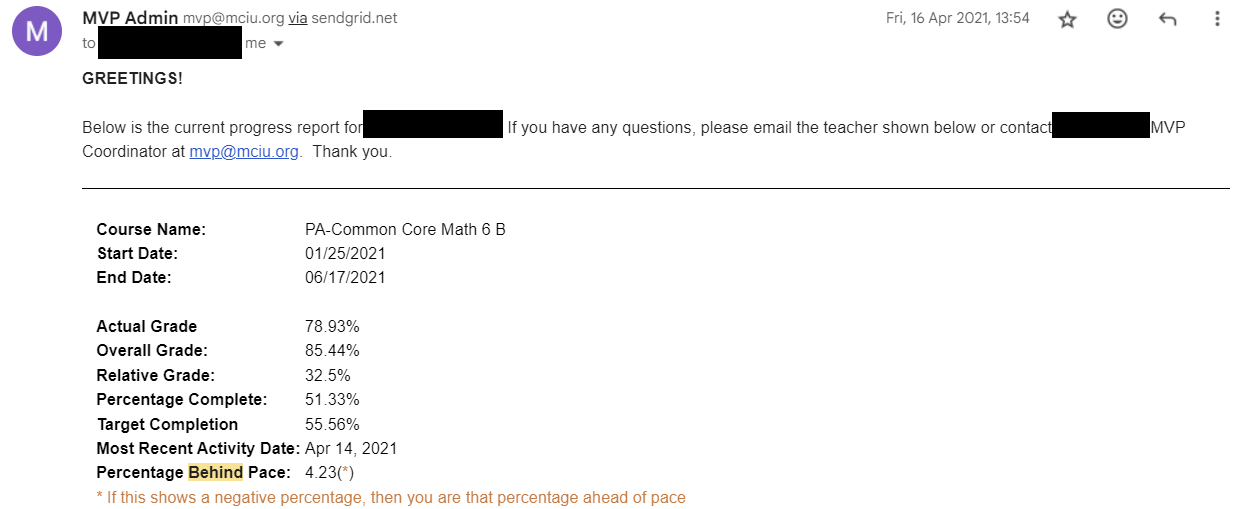 Parent reporting (behavior)
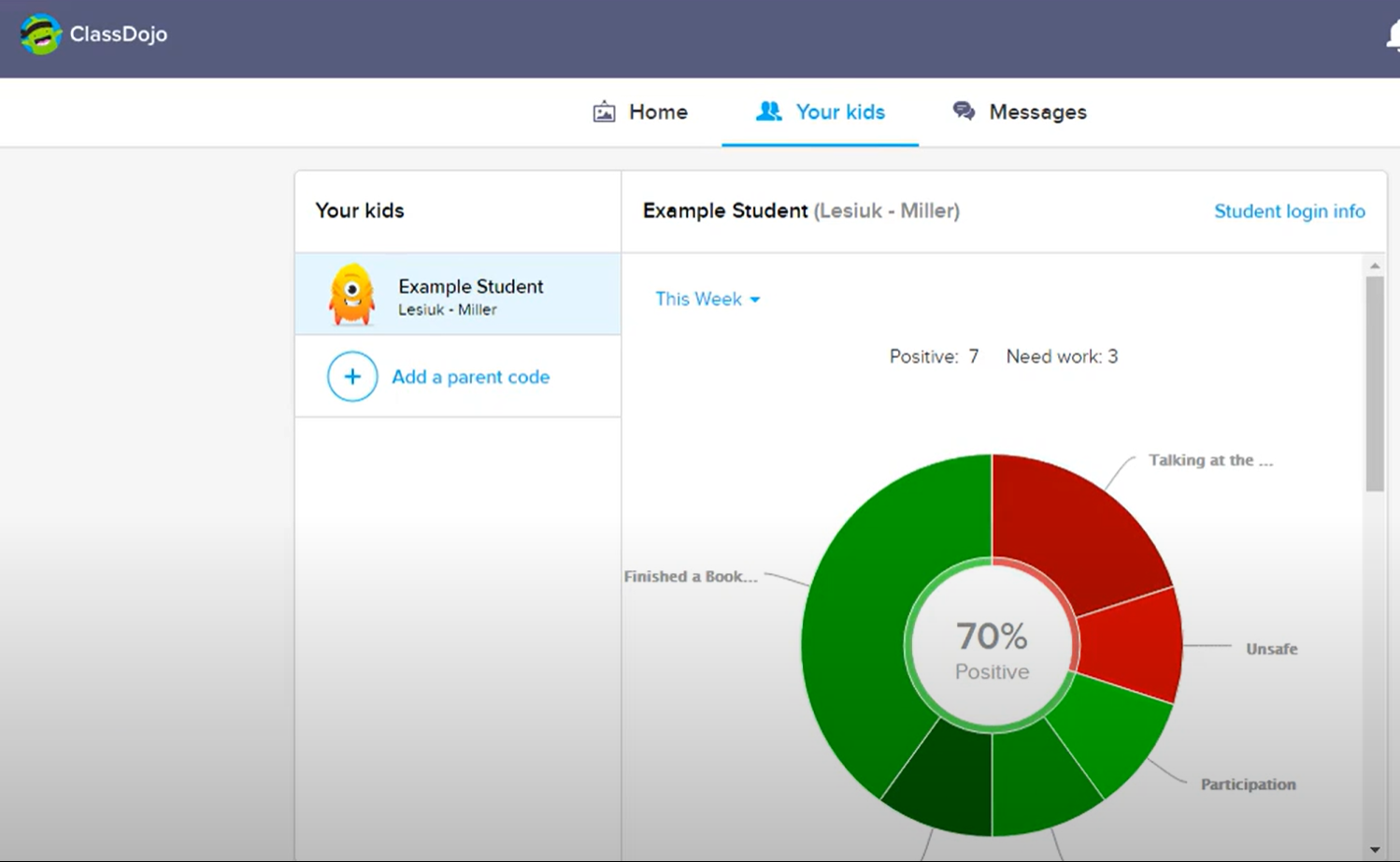 Questions? Comments?
What are the features of a good parent report?
What other parenting reporting systems have you seen?
What are some things to avoid in designing a parent report?
Assemble into groups
Not your assignment or VIVI-SD groups
Design a report
1 & 2. Teachers of students using an adaptive homework system for math
3 & 4. For teachers of students using an adaptive flash card system for a foreign language
5 & 6. For parents of students using a blended learning system in math class
7 & 8. For teachers of students using a history game (such as Civilization) in class
Design a report
9&10. For parents of students at an alternative school for children with behavioral problems
11 & 12. For teachers of students doing a computer-mediated programming project at home (group project in Scratch)
13 & 14. For the parents of students practicing tae kwon do in a dojo
15 & 16. For teachers of undergraduates doing a group creative writing project (in a system where drafts are instrumented)
Any publicly available location is fine
You might find magma.com useful (I think it’s still free?)

Please make sure to write your goal at the top and your team email addresses
Draw for N minutes
I will come around between groups and harvest your links

Then I will redistribute your link to another group who will give you critique and feedback by email, cc’ing me

Any questions before we start?
Reminder
Email your feedback to the group, cc me
Questions? Comments?
Further comments/discussion?
Upcoming sessions
Feb 17 Project Assignment 1 due
Feb 20. Project Assignment 1 response posts due
Feb 20. Automated Intervention. Both sections VIRTUAL.
Feb 24. VIVI-SD 3 Due
Feb 27. Validity.
Mar 6. Generalizability.
Mar 13. NO CLASS SPRING BREAK
Mar 14. Project Assignment 2 first draft due
Mar 20. Rational Modeling and Model Validity
Mar 21. Project Assignment 2 second draft due